Збір за спеціальне використання лісових ресурсів
Згідно лісового кодексу України Лісовими ресурсами  є  деревні,  технічні,  лікарські та інші продукти  лісу,  що  використовуються   для   задоволення   потреб населення  і  виробництва  та  відтворюються  у процесі формування лісових природних комплексів.
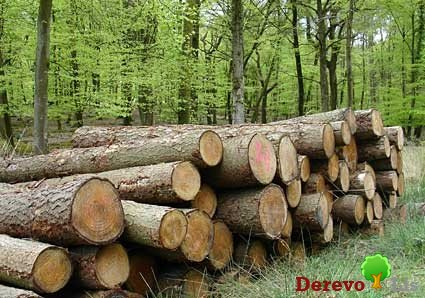 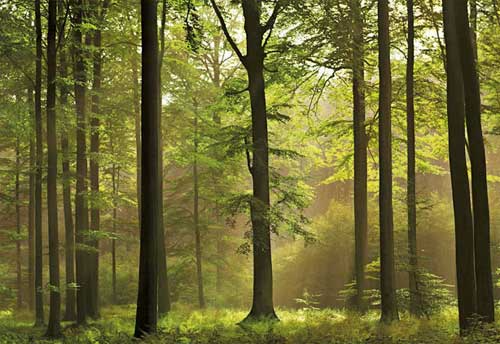 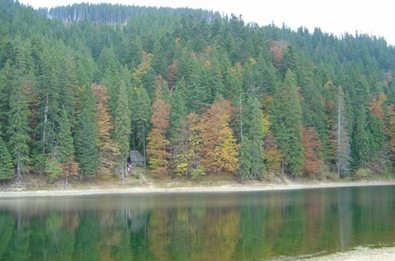 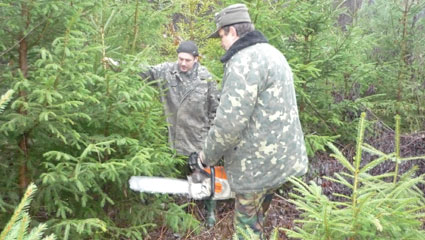 Платники збору
Платниками збору є лісокористувачі - юридичні особи, їх філії, відділення, інші відокремлені підрозділи, що не мають статусу юридичної особи, фізичні особи, а також фізичні особи - підприємці, які здійснюють спеціальне використання лісових ресурсів на підставі спеціального дозволу (лісорубного квитка або лісового квитка)
Об'єкт оподаткування збором
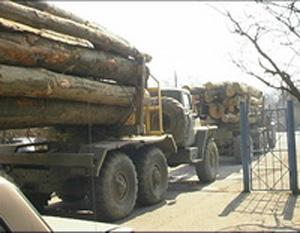 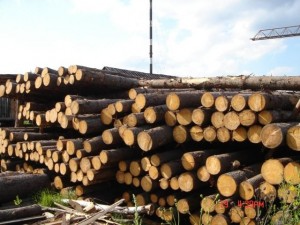 Об'єктом оподаткування збором є: 
деревина, заготовлена в порядку рубок головного користування; 
деревина, заготовлена під час проведення заходів: 
а) щодо поліпшення якісного складу лісів, їх оздоровлення, посилення захисних властивостей; 
б) з розчищення лісових ділянок, вкритих лісовою рослинністю, у зв'язку з будівництвом гідровузлів, трубопроводів, шляхів тощо;
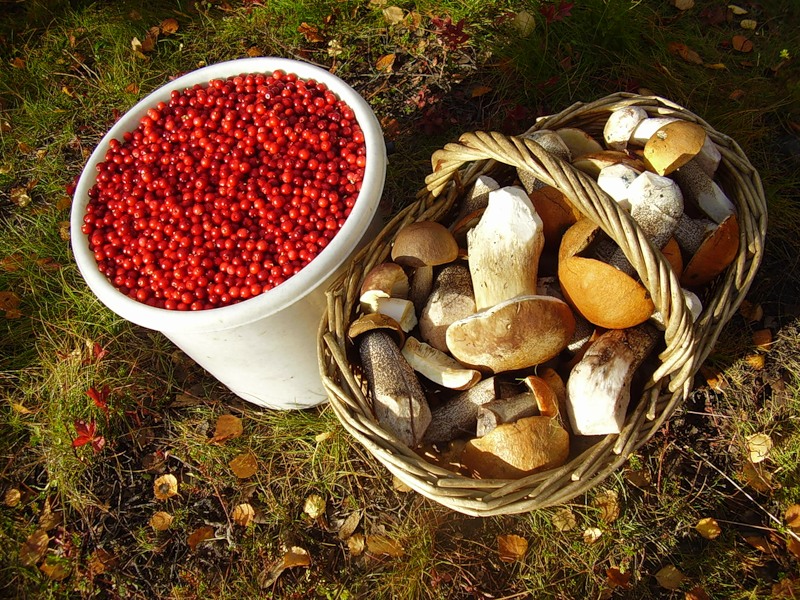 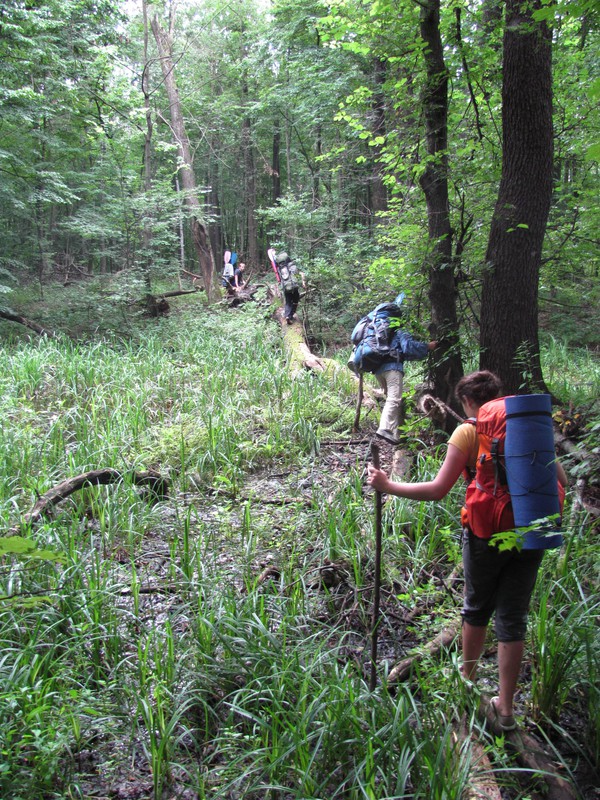 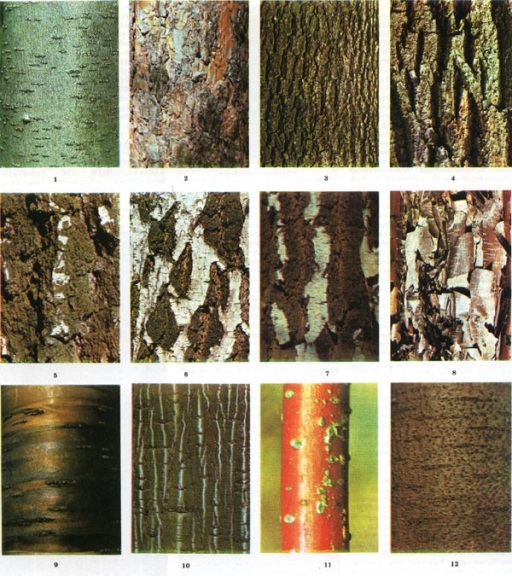 другорядні лісові матеріали;
побічні лісові користування;
використання корисних властивостей лісів для культурно-оздоровчих, рекреаційних, спортивних, туристичних і освітньо-виховних цілей та проведення науково-дослідних робіт.
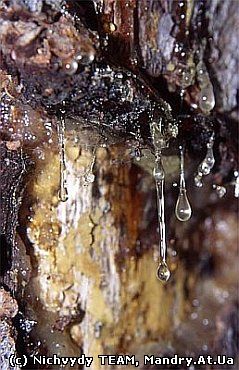 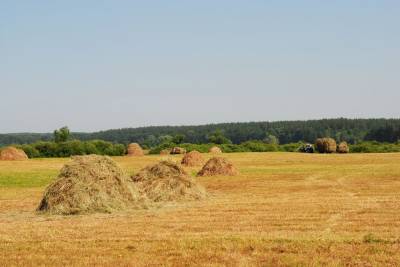 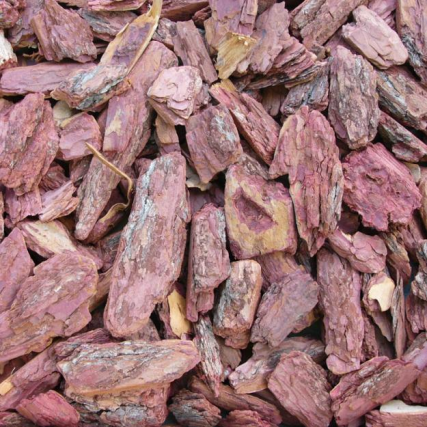 Ставки збору
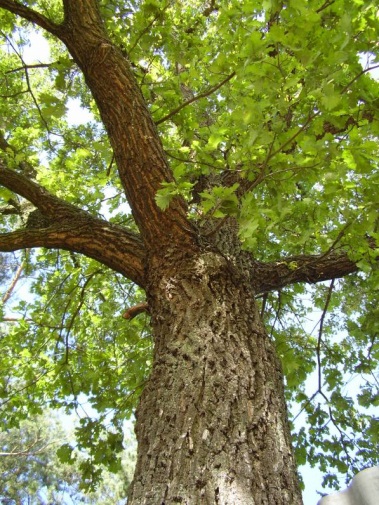 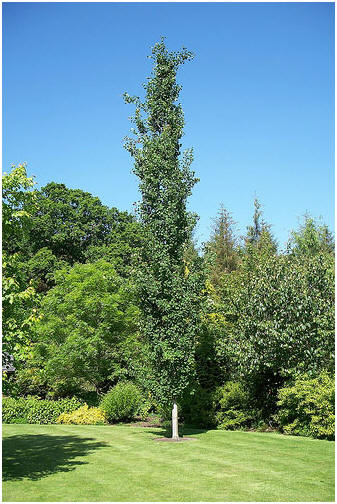 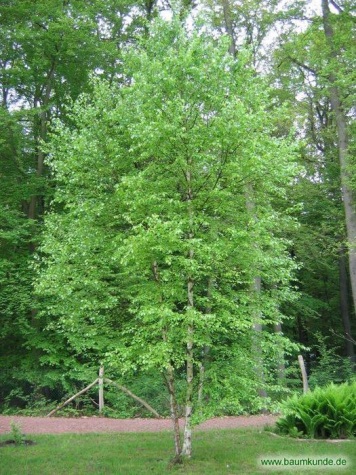 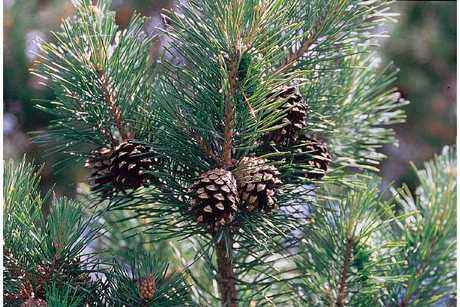 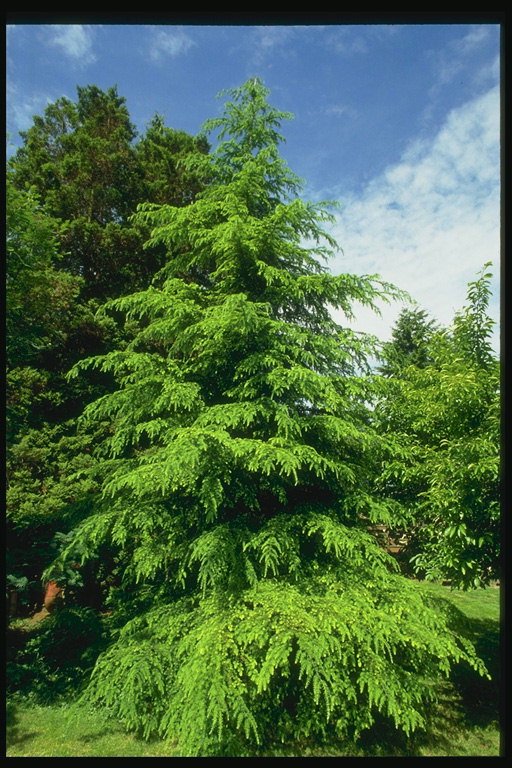 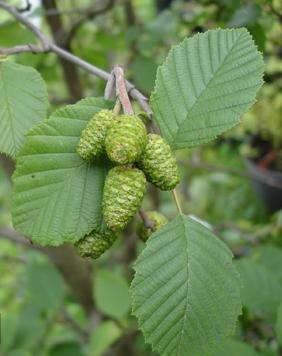 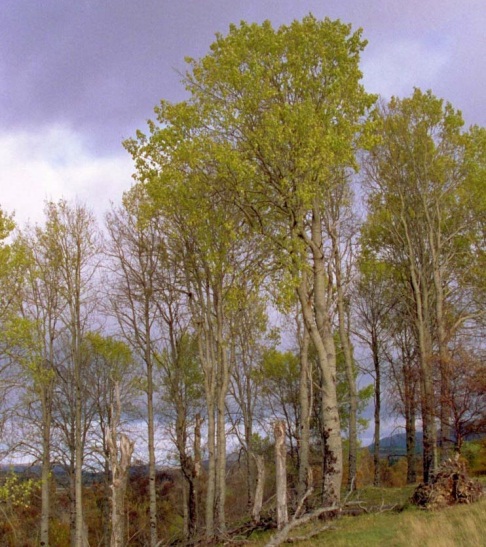 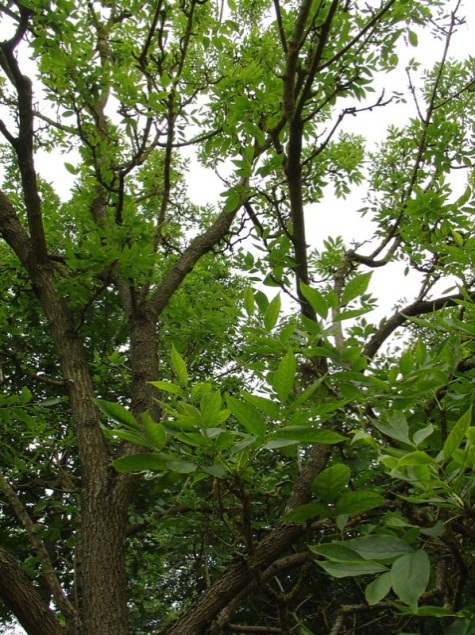 Ставки збору за заготівлю деревини неосновних лісових порід
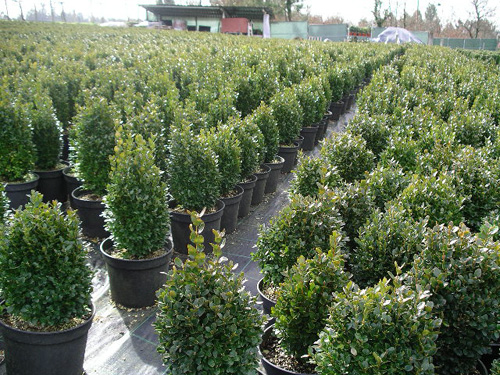 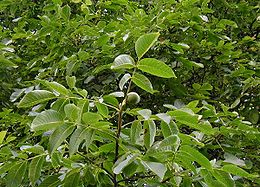 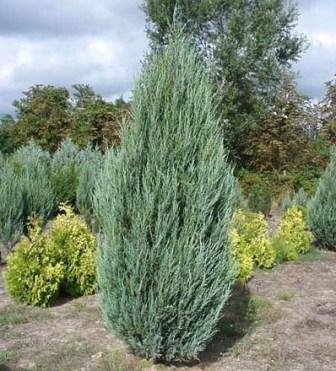 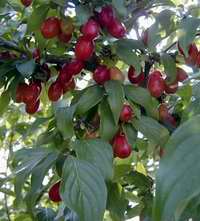 Розподіл лісів за поясами
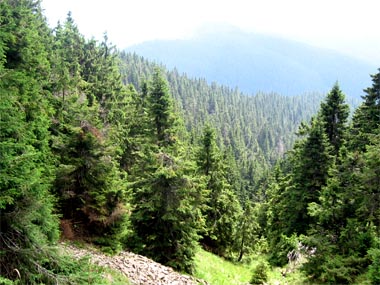 до першого поясу належать усі ліси, за винятком лісів Закарпатської, Івано-Франківської та Чернівецької областей і лісів гірської зони Львівської області;
до другого поясу належать ліси Закарпатської, Івано-Франківської та Чернівецької областей і ліси гірської зони Львівської області.
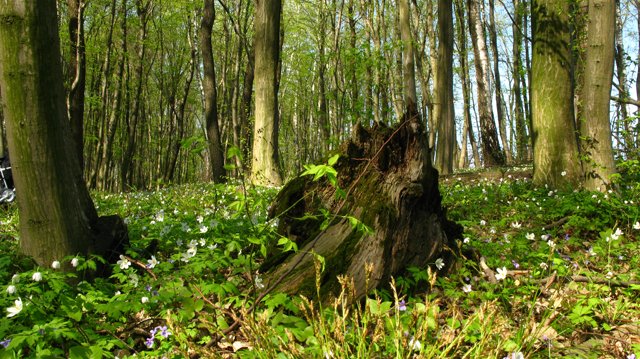 Порядок обчислення збору
Суб'єкти лісових відносин, які видають спеціальні дозволи, до 10 числа місяця, що настає за звітним кварталом, направляють органам державної податкової служби перелік лісокористувачів, яким видано лісорубні квитки та лісові квитки, за формою, встановленою центральним органом державної податкової служби за погодженням з центральним органом виконавчої влади з питань лісового господарства. 

Сума збору обчислюється суб'єктами лісових відносин, які видають спеціальні дозволи, і зазначається у таких дозволах.
Лісорубні і лісові квитки
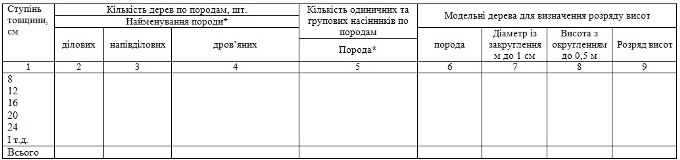 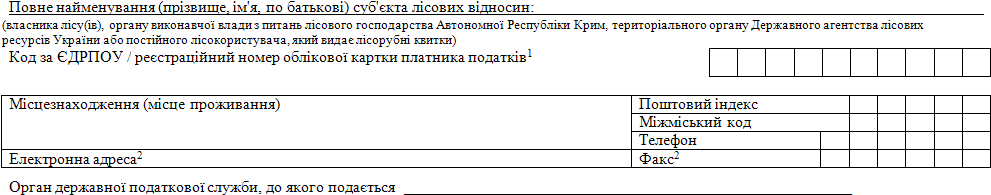 Сума збору, зазначена в лісорубному та в лісовому квитках, підлягає перерахунку суб'єктом лісових відносин, який видає спеціальні дозволи, у разі якщо: 
а) загальна кількість фактично заготовленої деревини під час її відпуску з обліком за площею перевищує зазначену в лісорубному квитку та кількість більше ніж на 10 відсотків; 
б) фактичний обсяг використання лісових ресурсів перевищує зазначений у лісовому квитку на весь обсяг такого перевищення. 
Підставою для перерахунку є спеціальні дозволи та акти огляду місць використання лісових ресурсів.
Порядок перерахунку збору
Суб'єктом лісових відносин, який видає спеціальні дозволи, перерахунок збору за заготівлю деревини і заготівлю другорядних лісових матеріалів, побічні лісові користування та використання корисних властивостей лісів
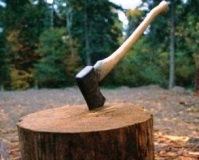 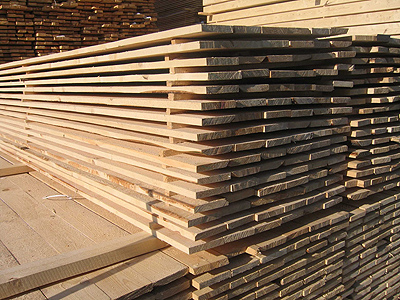 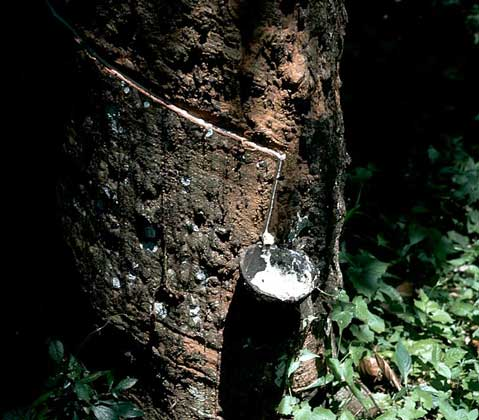 Надання лісокористувачеві відстрочки: 

на заготівлю деревини - сума збору за заготівлю залишеної на пні деревини збільшується на 1,5 відсотка незалежно від строку, на який надано відстрочку; 
на вивезення деревини - сума збору за невивезену вчасно деревину збільшується на 1,5 відсотка за кожний місяць відстрочки;
Порядок сплати збору
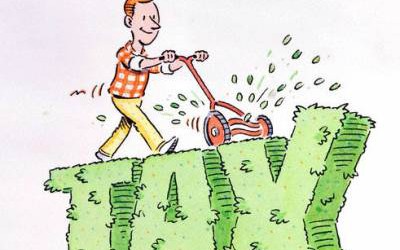 Базовий податковий (звітний) період для збору дорівнює календарному кварталу. 
Лісокористувачі щокварталу складають розрахунок збору наростаючим підсумком з початку року за формою та подають його органу державної податкової служби за місцезнаходженням лісової ділянки у строки, визначені для квартального податкового (звітного) періоду.
Плата за земельні ділянки лісового фонду, зайняті сільськогосподарськими угіддями, стягується відповідно до ст. 6 Закону України "Про плату за землю". А тому при нарахуванні податку на землю і сплаті його робляться наступні проводки:
Д 23, 91, 92, 93 К 641/3 – нарахування
Д 641/3 К 311 – сплата.
Податкова звітність
Податковою звітністю є Податковий розрахунок збору за спеціальне використання лісових ресурсів та Перерахунок податкового зобов'язання збору за спеціальне використання лісових ресурсів
Фінансова звітність
Форма №1 “Баланс”:
IV. Поточні зобов’язання. Поточні зобов’язання за розрахунками: з бюджетом (рядок 550)
ІІ. Оборотні активи Дебіторська заборгованість за розрахунками:  з бюджетом (рядок 170)
Дякую за увагу!